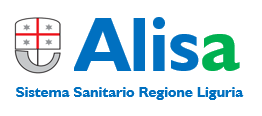 Riunione per l’analisi delle criticità sanitarie connesse all’emergenza logistica del Ponente GenovesePredisposizione delle azioni a BREVE e MEDIO termine17 Agosto 2018 Sala Auditorium - Regione LiguriaP.zza de Ferrari, 1 - Genova
DISTRIBUZIONE AMBULANZE NEI PS DELL’AREA METROPOLITANA GENOVESE - 13-15 Agosto 2018
OBIETTIVI1. Garantire la completa fruizione delle prestazioni sanitarie e socio - sanitarie a tutti i cittadini liguri, ed in particolare alle fasce fragili (cronicità e prima infanzia) e agli sfollati.
OBIETTIVI2. Attivazione per specifiche competenze delle articolazioni sanitarie: ospedali e servizi territoriali sui casi specifici, coordinati anche attraverso i DIAR.
ASSEGNAZIONI MATRICI DI RESPONSABILITÀ
METODOLOGIA Piani Operativi: immediati           a breve termine            a medio termine
METODOLOGIASarà attivata una specifica TASK FORCE con sede in A.Li.Sa con tutti gli operatori dedicati agli specifici provvedimenti, con il coinvolgimento di:	tutte le articolazioni sanitarie e socio-sanitarie regionali  	dei rappresentanti di medicina Territoriale (MMG e PLS) , 	dei farmacisti 	delle Associazioni che operano in ambito sanitario e socio 	sanitario (donatori – Cri – Volontariato – Pubbliche Assistenze – Ordini 	professionali e di categoria) in costante contatto con i Comuni e gli Enti Superiori
METODOLOGIA le Aziende hanno previsto piani immediatamente operativi – esempio ASL 3
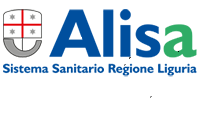 Emergenza Ponte Morandi
Indicazioni
ed Operatività
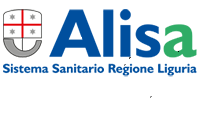 VIABILITA’ OSPEDALI PER TRASPORTO PAZIENTI (solo per ambulanze/automediche)
da Ospedale Colletta di Arenzano a altri ospedali cittadini (Villa Scassi, Galliera, San Martino) entrata casello di Arenzano A10 – uscita A10 Genova Aereoporto – V. Guido Rossa – Via Lungomare Canepa - Sopraelevata  
da presidio Voltri OEI a altri ospedali cittadini (Villa Scassi, Galliera, San Martino, Gaslini) entrata A10 Casello di Prà – uscita A10 Genova Aereoporto – V. Guido Rossa – Via Lungomare Canepa - Sopraelevata  
da Ospedale P.A. Micone di Sestri Ponente a altri ospedali cittadini (Villa Scassi, Galliera, San Martino, Gaslini) Via Cornigliano/Via Guido Rossa – Via Lungomare Canepa - Sopraelevata  
da Ospedale Gallino di Pontedecimo a altri ospedali cittadini (Villa Scassi, Galliera, San Martino, Gaslini) entrata A7 Genova Bolzaneto – uscita Genova Ovest o Genova Est o Genova Nervi
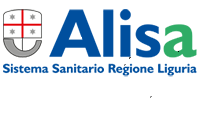 URGENZE DIAGNOSTICHE PER PAZIENTI RICOVERATI NELL’OSPEDALE COLLETTA DI ARENZANO (indicazioni per operatori):
per urgenze radiologiche ore 8-20 inviare ambulanza al PPI dell’ospedale P.A. Micone di Sestri Ponente

per urgenze radiologiche ore 20-8 (notturne) inviare ambulanza al PS del Presidio OEI di Voltri
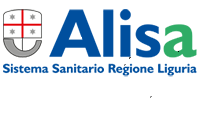 SUPPORTO MEDICO E SPECIALISTICO PSICHIATRICO PER EMERGENZA SFOLLATI c/o Centro Civico Buranello (Sampierdarena)
da venerdì 17 agosto a lunedì 20 agosto dalle ore 8 alle ore 20 presenza, presso la Croce d’Oro di Sampierdarena – Via della Cella 10, di un medico di Continuità Assistenziale “dedicato”. Lo stesso sara’ contattabile,da parte degli operatori del Comune, tramite cellulare, per interventi presso il centro. Per le ore notturne il servizio è assicurato, come di norma, dalla guardia medica di continuità assistenziale del polo di Sampierdarena
Il supporto psichiatrico/psicologico è assicurato, presso il Centro Civico stesso, su chiamata, dal Dipartimento di Salute Mentale e Dipendenze attraverso gli operatori del DSS 9 con sede nel Palazzo della Salute di Fiumara 
Tutti i riferimenti telefonici sono stati forniti a Municipio e Comune
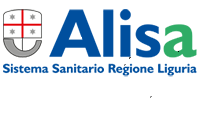 MEDICI DI MEDICINA GENERALE E PEDIATRI DI LIBERA SCELTA
i MMG e i PLS si rendono disponibili a visitare gratuitamente i cittadini ospitati al di fuori della loro residenza, anche se non sono loro assistiti. In coerenza con quanto sopra ASL3 consentirà le relative prescrizioni terapeutiche e diagnostiche .
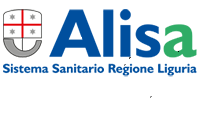 CENSIMENTO SFOLLATI IN COLLABORAZIONE CON IL COMUNE DI GENOVA
Viene fornita da parte del Comune la lista dei cittadini sfollati in carico al centro civico Buranello o già allocati in altre sedi, al fine della individuazione dei rispettivi  MMG o PLS . Ciò consentirà ad ASL3 di comunicare al curante la nuova e provvisoria residenza con lo scopo di ottimizzare la continuità assistenziale ordinaria.
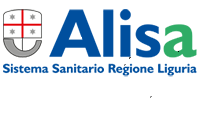 SEDI AMBULATORIALI DISTRETTUALI
Nei casi in cui i MMG e PLS, con studio nelle zone interdette, necessitino di una sede  sostitutiva per svolgimento della propria attività, ASL 3 mette a disposizione un ambulatorio medico nelle ore pomeridiane presso le sedi distrettuali di Fiumara (DSS 9) e di Via Canepari (DSS 10).I riferimenti sono il Direttore Socio Sanitario ed i Direttori di Distretto.
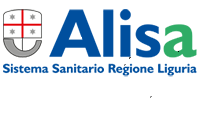 NUMERO TELEFONICO DEDICATO 010 8497715
per risolvere le eventuali difficoltà ad usufruire di prestazioni diagnostiche e visite specialistiche già prenotate, per problemi collegati alla viabilità, ASL 3 mette a disposizione un numero telefonico (tel. 0108497715) dal lunedì al venerdì dalle ore 9 alle ore 12
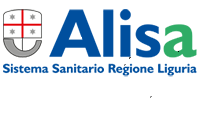 ULTERIORI CRITICITA’
In ogni caso ASL3, in caso di ulteriori criticità, oggi non prevedibili, mette a disposizione , sull’intero territorio Metropolitano il proprio Ambulatorio Mobile con equipaggio variabile in rapporto alle diverse necessità.
17 Agosto 2018 Sala Auditorium - Regione LiguriaP.zza de Ferrari, 1 - Genova
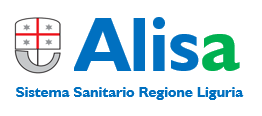